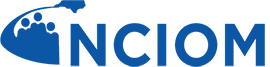 Health Services for Individuals that are Deaf and Hard of Hearing
Overview of Task Force Process and Charge
Adam Zolotor, MD, DrPH			
President & CEO				

March 18, 2019
NC Institute of Medicine
Quasi-state agency chartered in 1983 by the NC General Assembly to:
Be concerned with the health of the people of North Carolina
Monitor and study health matters
Respond authoritatively when found advisable
Respond to requests from outside sources for analysis and advice when this will aid in forming a basis for health policy decisions
NCGS §90-470
NCIOM Studies
NCIOM studies issues at the request of:
North Carolina General Assembly
North Carolina state agencies
Health professional organizations
NCIOM Board of Directors
Often work in partnership with other organizations to study health issues
Recent NCIOM Studies
Some recent studies include:
Healthy NC 2030 (ongoing)
Perinatal system of care (ongoing)
Serious Illness Care (ongoing)
Accountable Care Communities (2019)
Metrics to Drive Improvements in Health: A Report of the Task Force on Health Care Analytics (2017)
Claims to Improve Health in North Carolina: A Report from the NCIOM Task Force on All-Payer Claims Database (2017)
Transforming North Carolina’s Mental health and Substance use Systems: A Report from the NCIOM Task Force on Mental Health and Substance Use (2016)
Dementia-Capable North Carolina: A Strategic Plan for Addressing Alzheimer’s Disease and Related Dementia (2016)
Patient and Family Engagement: A Partnership for Culture Change (2015)
Task Force on Essentials for Childhood: Safe, Stable, and Nurturing Relationships and Environments to Prevent Child Maltreatment (2015)
NCMJ
NCIOM also publishes the NCMJ
Each issue contains a special focus area with articles and commentaries discussing specific health issues
We plan to publish the executive summary of the Task Force in the NCMJ as well as devoting a issue to NC’s developing perinatal system of care.
NC Medical Journal circulated to more than 170,000 people across the state
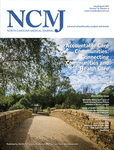 Task Force Process
NCIOM creates broad-based task forces to study health issues facing the state
Task Forces generally comprised of 30-60 people
Task Forces are guided by co-chairs who run the meetings
Task Force members typically include representatives of state and local policy makers and agency officials, health professionals, insurers, business and community leaders, consumers and other interested individuals
Meetings are open to the public
Task Force Process (cont’d)
Task Force work guided by a smaller steering committee
People with expertise or knowledge of the issue
Help shape the agenda and identify potential speakers
Presentations
May include research summaries and/or statistics, descriptions of programs, challenges or barriers to best practices, national developments 
Presenters may include task force members, researchers, national or state leaders, state health care professionals, consumers, or NCIOM staff
Task Force Process (cont’d)
NCIOM staff
NCIOM staff will prepare agendas, invite speakers, gather information, and identify evidence-based studies when available to inform the Task Force’s work 
Staff write first draft of the report, and seek input from the Task Force and Steering Committee members
Task Force Process (cont’d)
Task Force report
Report is circulated several times before being finalized
NCIOM Board of Directors
Board members must review the report before it is finalized
Reports and recommendations distributed widely, other dissemination includes: 
Shorter 4-6 page Issue Brief
Update published 3-5 years after report is published.
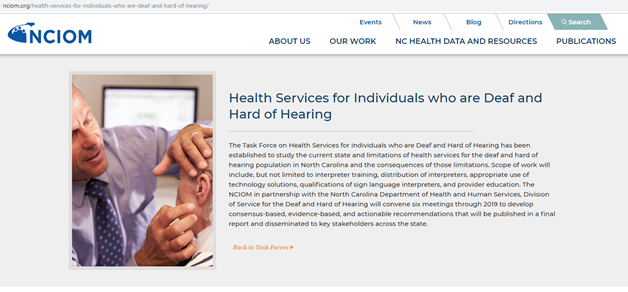 Meeting Materialson NCIOM Website
We know that Task Force members may have conflicts for some of the meetings
We host webinars and conference calls for each meeting so that you can follow online or participate over the phone
We post meeting summaries and all meeting presentations on our website:  www.nciom.org
Calendar and directions also available on the NCIOM website
Purpose of the Task Force
Examine the limitations that people who are deaf and hard of hearing face when accessing health care (medicine, pharmacy, therapies, hospital care, emergency care) and the consequences of those limitations.
Understand this in the context of state and federal laws and regulations (ADA, licensure, etc.).
Identify solutions to address these challenges. 
Identify system design features that cab be universally implemented to enhance care and decrease isolation in health systems and long term care settings.
For More Information
Support for this Task Force comes from the Department of Health and Human Services and LeadingAge NC
Websites: 	www.nciom.org
		www.ncmedicaljournal.com
Key Contacts:
Adam Zolotor, MD, DrPH, President & CEO, NCIOM
	919-445-6150 or adam_zolotor@nciom.org
Robert Kurdyzlowski, JD, MPH, Project Director, NCIOM 					919-445-6184 or Rob_Kurzydlowski@nciom.org